Merrimack Valley Renewal Fund Advisory Committee__________________________March 29, 2022
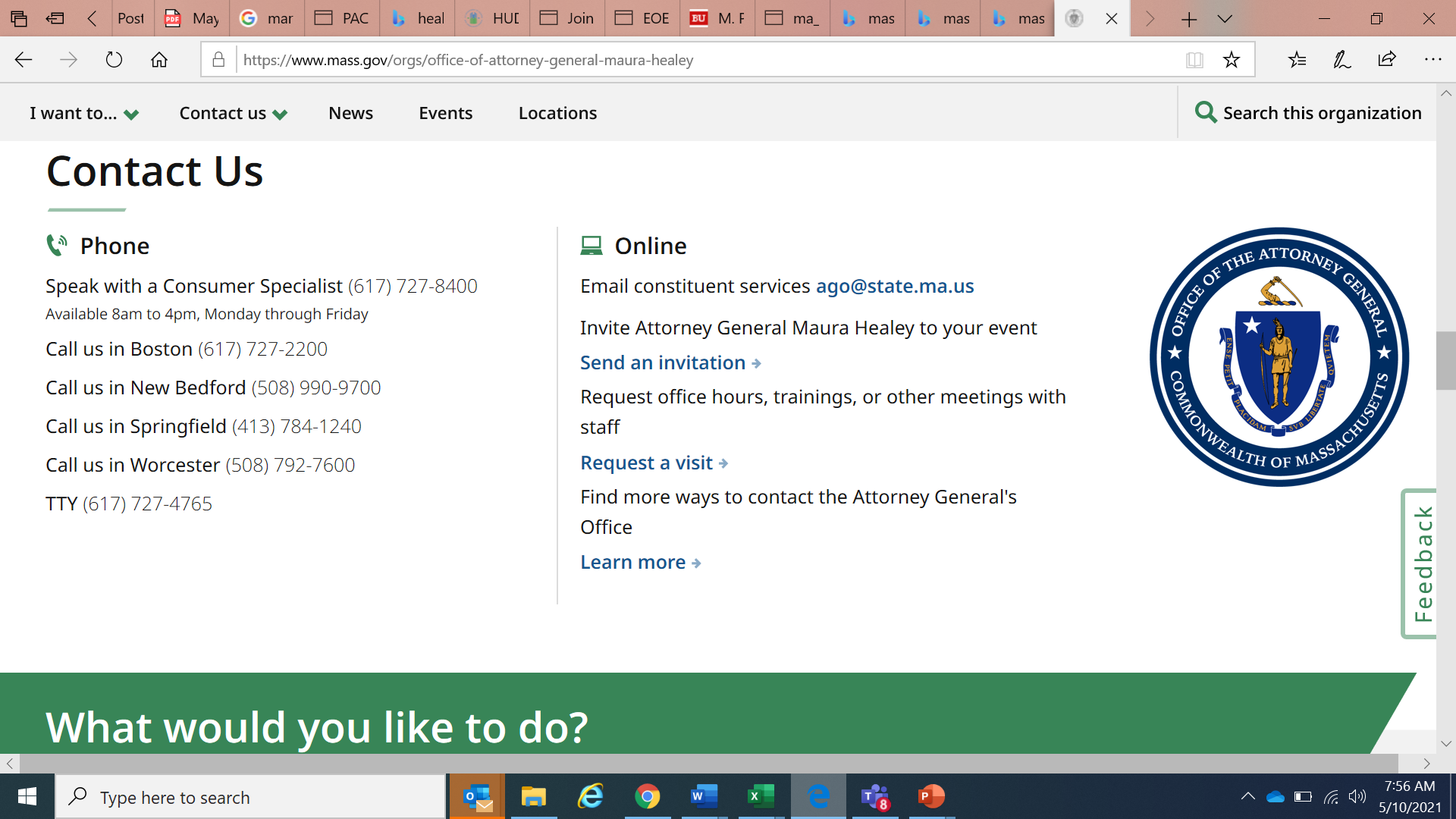 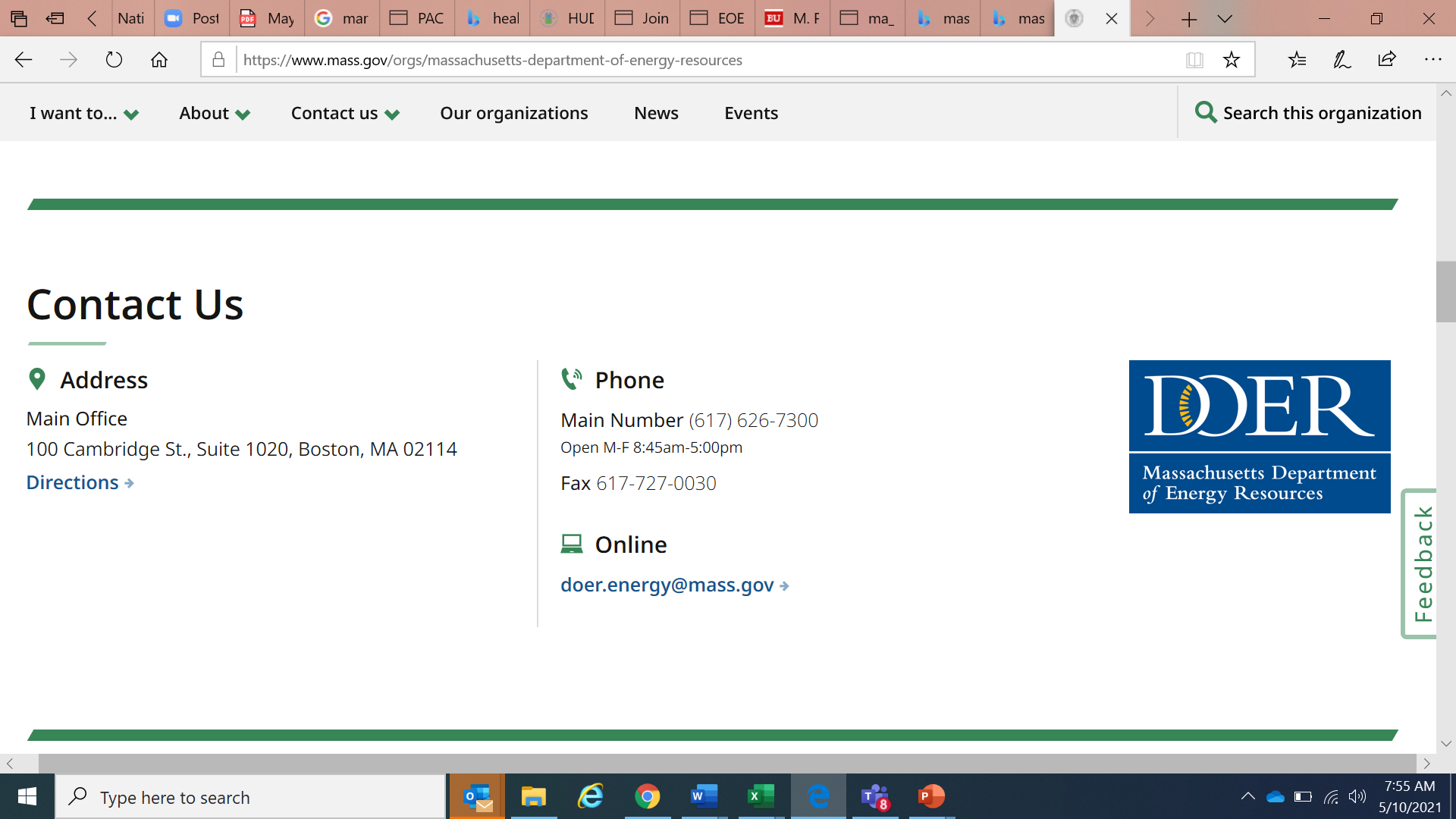 Agenda
Introductions and General Updates
Building Excellence Program Update
Municipal program update
LMI program update
Outreach: Groundwork Lawrence/Community First 
Workforce
Existing/upcoming programs
Potential ideas
[Speaker Notes: Updates
Staffing
Disbursements
Merrimack Valley – posting all materials and slides
Building Excellence
Winn
Grant applications to date
Municipal Project Updates
Andover
North Andover
Lawrence
Small Business Program
Geothermal 101]
Building Excellence Program
Grant opportunity issued April 2021; 4 applications/$5,819,705 requested
Project 2: Full electrification of water heating in scattered site housing in Lawrence (79 units; 13 buildings)
Heat pump hot water heating
Solar + storage; EV charging
Barrier mitigation (roof replacement; electrical upgrades)
42.6% GHG reduction in all common meter accounts across portfolio
[Speaker Notes: Lighthouse: barrier mitigation (includes asbestos removal, K&T, old windows, doors, window sill and siding removal, tank removal, new roof at one of the buildings?
Knob and Tube Wiring, Asbestos Pipe Insulation,asbestos siding, oil tank, radiatorand boiler, window, door and siding removal; rotted sill repair at Bell House. Boiler and baseboard, window, door, roof and siding removal at Lighthouse.]
Community First
Grants from Mass Save for Outreach
Community First Partnership (masssave.com)

Update from Groundwork Lawrence
[Speaker Notes: Lighthouse: barrier mitigation (includes asbestos removal, K&T, old windows, doors, window sill and siding removal, tank removal, new roof at one of the buildings?
Knob and Tube Wiring, Asbestos Pipe Insulation,asbestos siding, oil tank, radiatorand boiler, window, door and siding removal; rotted sill repair at Bell House. Boiler and baseboard, window, door, roof and siding removal at Lighthouse.]
Workforce—Existing/Upcoming
Mass CEC: Workforce Equity Programs | MassCEC
Grants to support minority & women owned enterprise (planning & implementation)
Planning application due 4/29
Grants to employ EJ population in critical energy jobs (planning & implementation)
Technical Training Internship Pilot Program
Mass Save Clean Energy PathwaysClean Energy Pathways (masssave.com)
[Speaker Notes: Lighthouse: barrier mitigation (includes asbestos removal, K&T, old windows, doors, window sill and siding removal, tank removal, new roof at one of the buildings?
Knob and Tube Wiring, Asbestos Pipe Insulation,asbestos siding, oil tank, radiatorand boiler, window, door and siding removal; rotted sill repair at Bell House. Boiler and baseboard, window, door, roof and siding removal at Lighthouse.]
Current Grant Opportunity-more detail
MASS CLEAN ENERGY CENTER 

Grants for Minority and Women-Owned Business Enterprises (MWBE) Support Grants between $250,000 and $1 million for organizations to support Massachusetts-based MWBE companies in their entry, creation, and expansion into fields critical to meeting the Commonwealth's climate goals of reaching net-zero emissions by 2050.  
Amount available: 4.5 Million
Due: planning grants due April 29, 2022 
Frequency of grants: Every six months 
Examples of orgs that may apply: Emerald Cities, Browning the Green Space, Greentown Labs. 
Examples of activities: How to set up a Home Performance Contractor under Mass Save; HVAC 
$ 50 000 for grants that are not detailed enough for initial award or need further development and opportunity to reapply in a later round of MWBE.
[Speaker Notes: E]
Workforce-potential ideas discussion
Apprenticeships
Scholarships for existing programs
Workforce training, including "soft skills training", OSHA-related or other specific content, etc.
Training support services –e.g. childcare, transportation
Workforce recruitment
[Speaker Notes: Lighthouse: barrier mitigation (includes asbestos removal, K&T, old windows, doors, window sill and siding removal, tank removal, new roof at one of the buildings?
Knob and Tube Wiring, Asbestos Pipe Insulation,asbestos siding, oil tank, radiatorand boiler, window, door and siding removal; rotted sill repair at Bell House. Boiler and baseboard, window, door, roof and siding removal at Lighthouse.]
Additional Detail
[Speaker Notes: Lighthouse: barrier mitigation (includes asbestos removal, K&T, old windows, doors, window sill and siding removal, tank removal, new roof at one of the buildings?
Knob and Tube Wiring, Asbestos Pipe Insulation,asbestos siding, oil tank, radiatorand boiler, window, door and siding removal; rotted sill repair at Bell House. Boiler and baseboard, window, door, roof and siding removal at Lighthouse.]